KATOLICKIE SZKOŁY NIEPUBLICZNEIm. św. Jana Pawła II
Misja i wizja szkoły
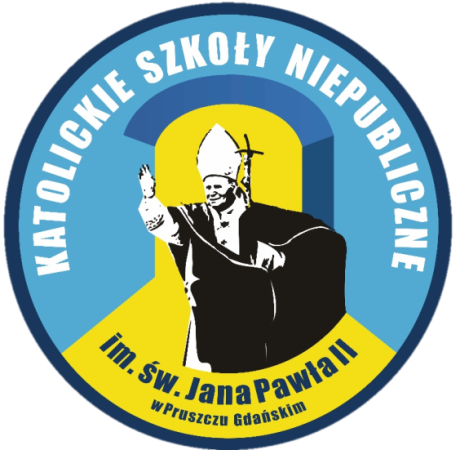 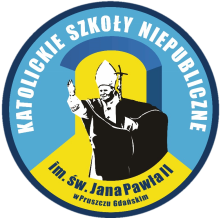 Oddział Przedszkolny „O”
Katolicka Niepubliczna Szkoła Podstawowa
Katolickie Liceum Ogólnokształcące 
HUMANITAS
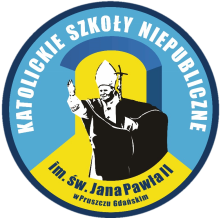 MISJA SZKOŁYKluczowe Elementy
Wartości wiary katolickiej w wychowaniu
Pomaganie w zdobyciu wiedzy, rozwinięciu uzdolnień oraz zainteresowań 
Indywidualne podejście
Wszechstronny rozwój
Przygotowanie do wejścia w dorosłość
Współpraca ze środowiskami lokalnymi
Patriotyzm
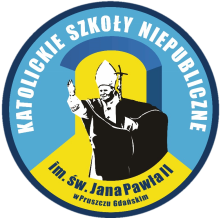 EDUKACJA HOLISTYCZNA Nauka holistyczna wywodzi się z przekonania, że świat jest całością, w której wszystko się ze sobą wiąże. W szkole stawiamy na:
Rozwój edukacji
Akceptację
Doświadczenie
Rozwój życia duchowego
Ocenianie pozytywne
Wolność wyboru
Partnerstwo 
   (nauczyciel = uczeń)
Przygotowanie do życia w demokracji
POZNANIE SIEBIE JEST
RÓWNIE WAŻNE JAK
POZNANIE ŚWIATA !
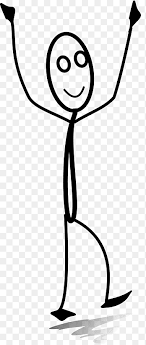 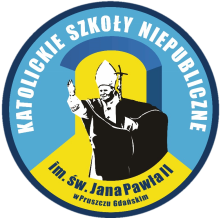 WIZJA SZKOŁY
Szkoła realizuje wartości katolickie i działa na zasadzie wspólnoty, w której wszyscy (uczniowie, rodzice, nauczyciele, pracownicy szkoły) czują się w równym stopniu odpowiedzialni za jej kształt i funkcjonowanie. Naszą szkołę postrzegamy jako wspólnotę, w której nauczanie i wychowanie nie odbywa się wyłącznie podczas szkolnych zajęć dydaktycznych, ale obecne jest w aktywności pozalekcyjnej, kontaktach z rodzicami uczniów, współpracy z instytucjami zewnętrznymi i partnerami szkoły.
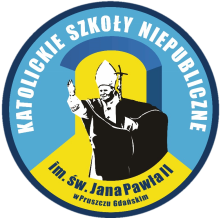 NAJWAŻNIEJSZE JEST WYCHOWANIE
„Wychowywać, 
by bardziej być, 
a nie tylko mieć”

                                                                Św. Jan Paweł II
JESTEŚMY …
NATCHNIENI
Wierzymy, że ucząc i wychowując w duchu wartości jakie reprezentował Jan Paweł II pomożemy naszym wychowankom odnaleźć się w dorosłym życiu będąc zaopatrzonymi w zestaw najważniejszych wartości.
ODWAŻNI
Nie boimy się nietypowych rozwiązań i           metod nauczania, to one przynoszą efekty w  postaci wygrywanych konkursów i doskonałych wyników z egzaminów.
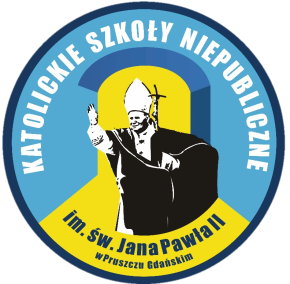 NA BIEŻĄCO
Lekcje  w naszej szkole są prowadzone z wykorzystaniem najnowszych zdobyczy technologicznych. Sale lekcyjne są wyposażone w tablice interaktywne oraz projektory, dzięki czemu lekcja to nie tylko czytanie książek.
POMYSŁOWI
Naszych nauczycieli cechuje pomysłowość, sposób prowadzenia przez nich lekcji, sprawia, że każdy uczeń chce brać czynny udział w każdych zajęciach.
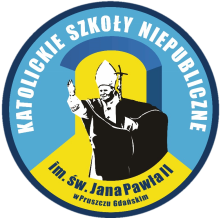 CHĘĆ ZDOBYWANIA WIEDZY
„ Uczcie się poznawać coraz to nowe przedmioty. 
Wiedza bowiem otwiera horyzonty i sprzyja duchowemu rozwojowi człowieka.
Prawdziwie wielki jest ten człowiek, który chce się czegoś nauczyć.”

Św. Jan Paweł II
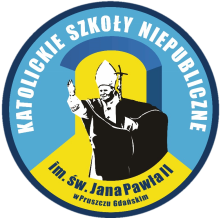 ZALETY NASZEJ SZKOŁY
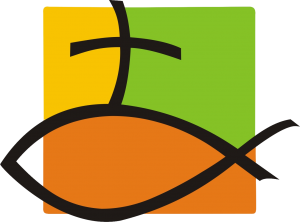 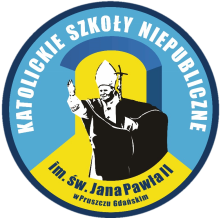 DLA UCZNIAUCZEŃ W NASZEJ SZKOLE MOŻE LICZYĆ NA:
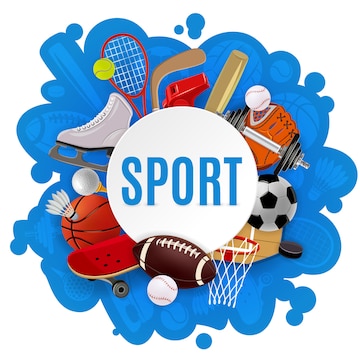 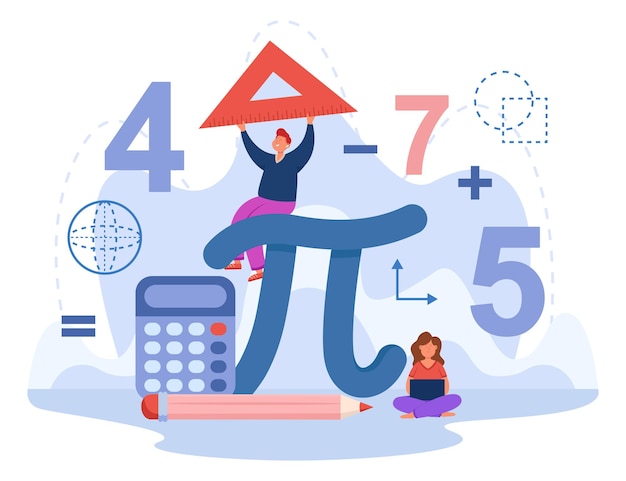 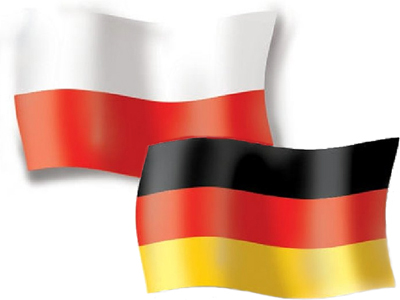 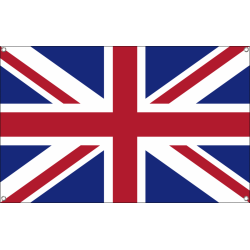 Zajęcia z rozszerzonej matematyki
Rozszerzone profile lingwistyczne
Szeroki wybór zajęć sportowych
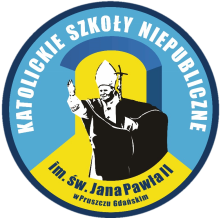 WYJAZDY EDUKACYJNEAKTYWNIE SPĘDZONY CZAS NA NAUCE
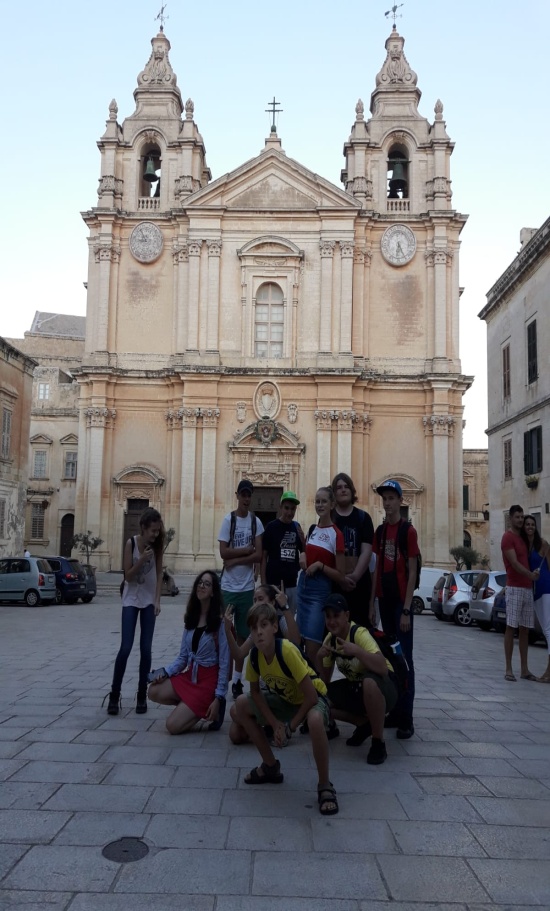 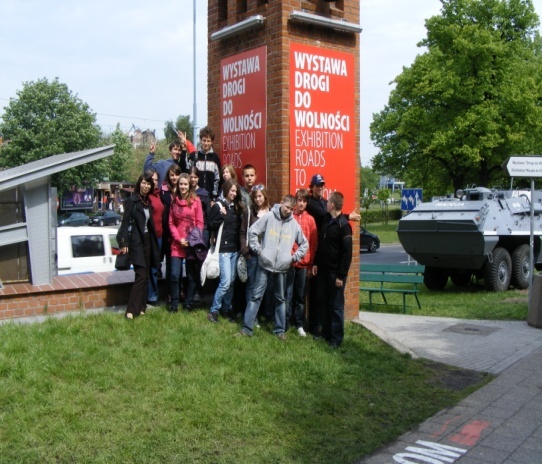 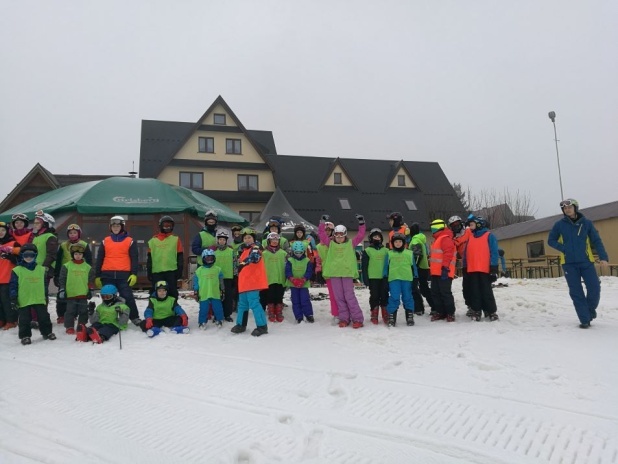 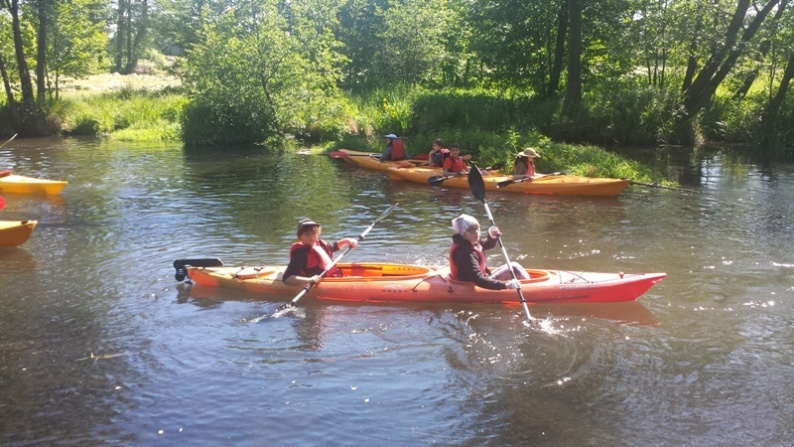 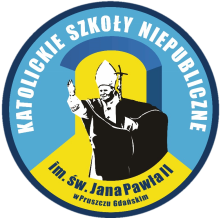 TUTORINGWSPÓLNE ROZWIJANIE PASJI
Tutoring to metoda indywidualnych zajęć z podopiecznym, oparta na relacji mistrz – uczeń, która dzięki integralnemu spojrzeniu na rozwój człowieka stara się o pełny rozwój jego potencjału.

Jeżeli uważasz, że jakiś przedmiot/zajęcia są Twoją pasją i chcesz wiedzieć więcej – wybierz nauczyciela – tutora, który będzie Cię wspierał i prowadził, odkryje przed Toba nowe horyzonty pozwalając rozwijać Twoje talenty.
1 : 1
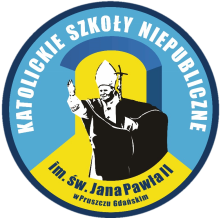 WSPÓLNIE SPĘDZAMY CZAS !W CZASIE ZAJĘĆ INTEGRUJEMY SIĘ, TWORZĄC RODZINNĄ ATMOSFERĘ !
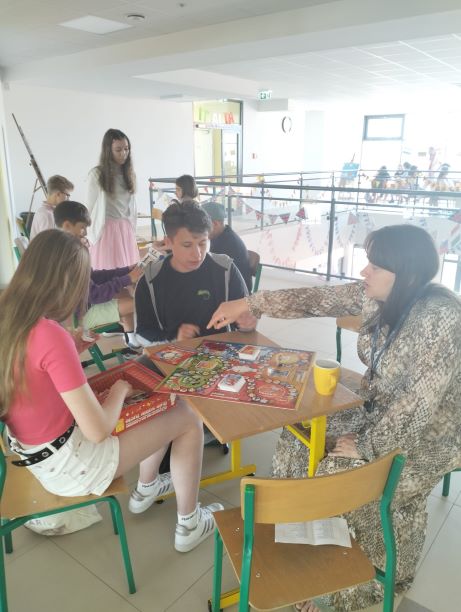 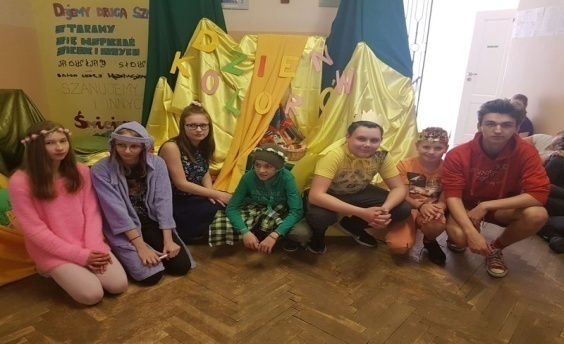 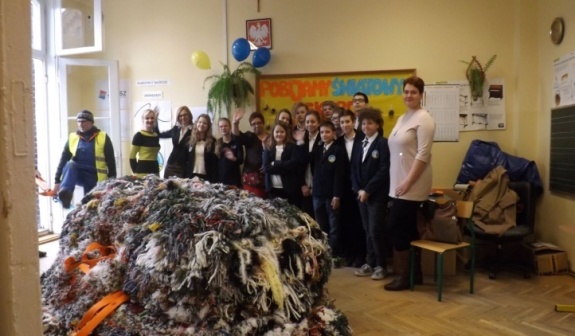 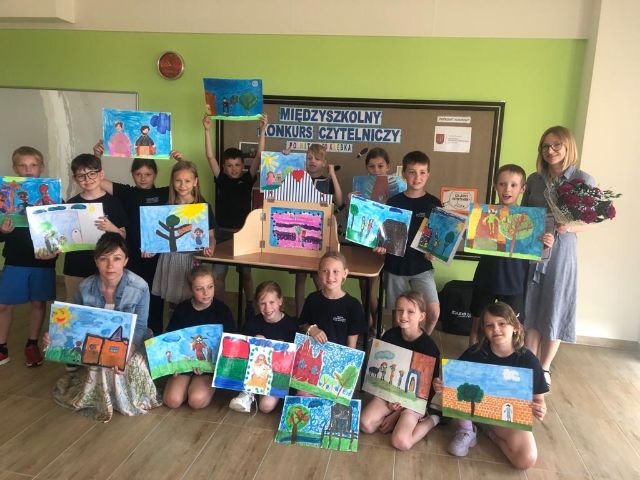 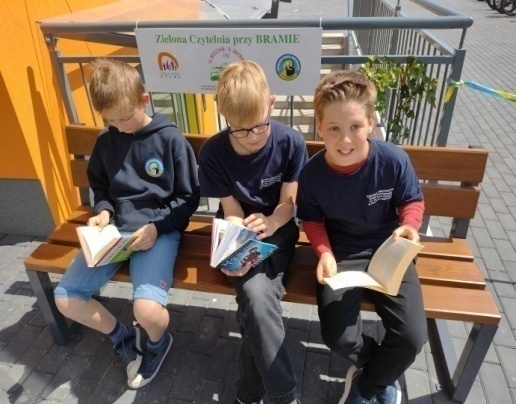 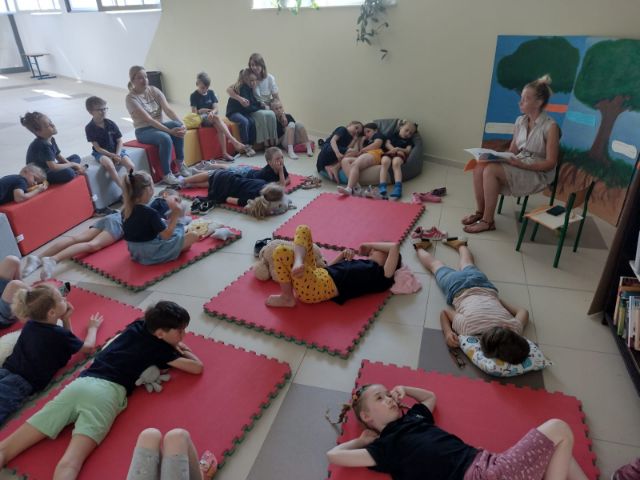 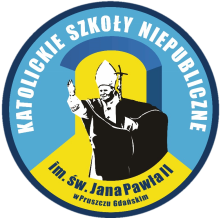 OPIEKA PSYCHOLOGA, 
PEDAGOGA I LOGOPEDY

Ta oferowana w naszej szkole skupia się zarówno na pracy z uczniem zdolnym, poprzez podnoszenie jego możliwości 
i indywidualizację nauki, jak i na wytężonej, wielopłaszczyznowej pracy 
z uczniem słabszym.
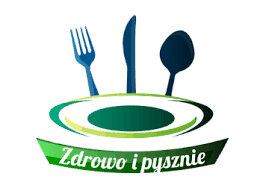 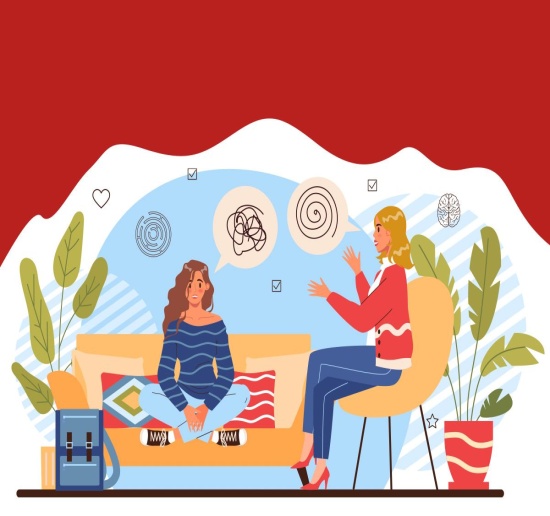 SZKOLNE OBIADY

Każdy uczeń ma możliwość zamówienia posiłków przygotowywanych przez firmę cateringową.
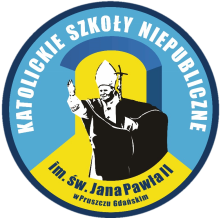 „Zwracam się również do was, drodzy nauczyciele i wychowawcy. Podjęliście się wielkiego zadania przekazywania wiedzy i wychowania powierzonych wam dzieci i młodzieży. Stoicie przed trudnym i poważnym wezwaniem.”
Św. Jan Paweł II
JESTEŚMY WSPÓLNOTĄ, KTÓRĄ TWORZĄ:
uczniowie
absolwenci
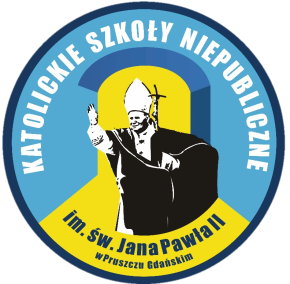 rodzice
nauczyciele
nauczyciele
rodzice
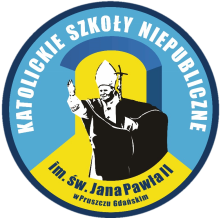 PRAGNIEMY, ABY ABSOLWENT NASZEJ SZKOŁY:
Był człowiekiem wszechstronnie rozwiniętym.
Był wrażliwy na potrzeby innych, sumiennie wypełniał swoje obowiązki, odznaczał się rzetelnością, uczciwością oraz poszanowaniem mienia społecznego.
Reprezentował wysoki poziom intelektualny, psychiczny, społeczny, zdrowotny, moralny, kulturalny na miarę możliwości indywidualnych.
Świadomie opowiadał się za wartościami ludzkimi i chrześcijańskimi.
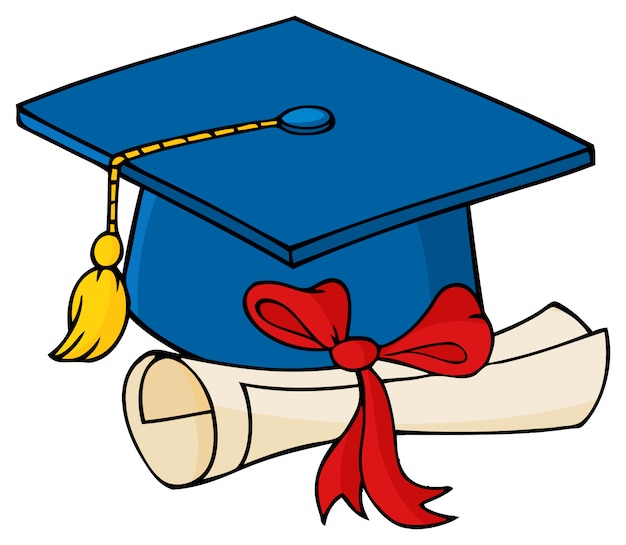 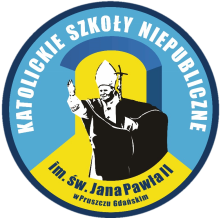 PRAGNIEMY, ABY RODZICE:
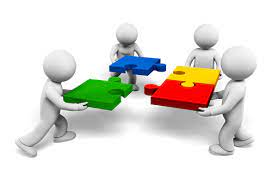 Czynnie współpracowali ze szkołą współtworząc atmosferę i tradycję szkoły. Przyczyniali się do spójnego oddziaływania szkoły i domu. Promowali szkołę w środowisku lokalnym.
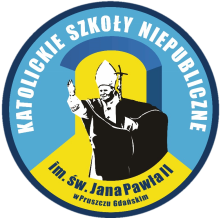 „Rodzice powinni w atmosferze miłości stanowić przykład osobisty dla dzieci, wzór dla nich, który lepiej niż słowa potrafi wychowywać, wymaga to od  rodziców wiele cierpliwości, mądrości i taktu.”
Św. Jan Paweł II
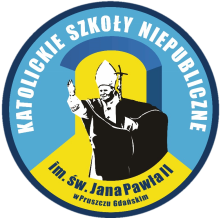 PRAGNIEMY, ABY NAUCZYCIELE:
Byli świadkami wiary, ludźmi bogatymi duchowo. Chętnie podejmowali różne formy doskonalenia w celu podnoszenia klasyfikacji zawodowych. Byli ludźmi kreatywnymi, twórczymi, pełnymi inicjatywy i zaangażowania. Towarzyszyli swoim wychowankom w ich potrzebach emocjonalnych, duchowych, intelektualnych i kulturowych.
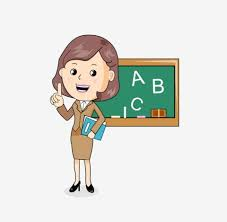 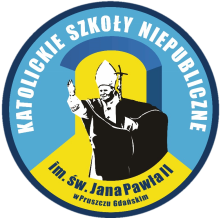 „Drodzy nauczyciele (…) Młodzi was potrzebują. Oni potrzebują wzorców, które byłyby dla nich punktem odniesienia. Oczekują odpowiedzi na wiele zasadniczych pytań, jakie nurtują ich umysły i serca, a nade wszystko domagają się od was przykładu życia.”
Św. Jan Paweł II
DZIĘKUJEMY
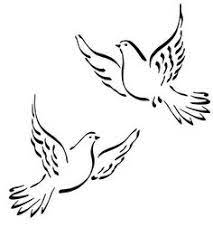 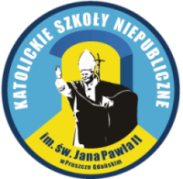 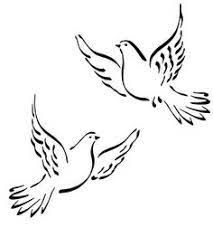 Kontakt:
Ul. Dobrowolskiego 11
83-000 Pruszcz Gdański
Tel.: 58 355- 82-82
Kom.: 506-802-427